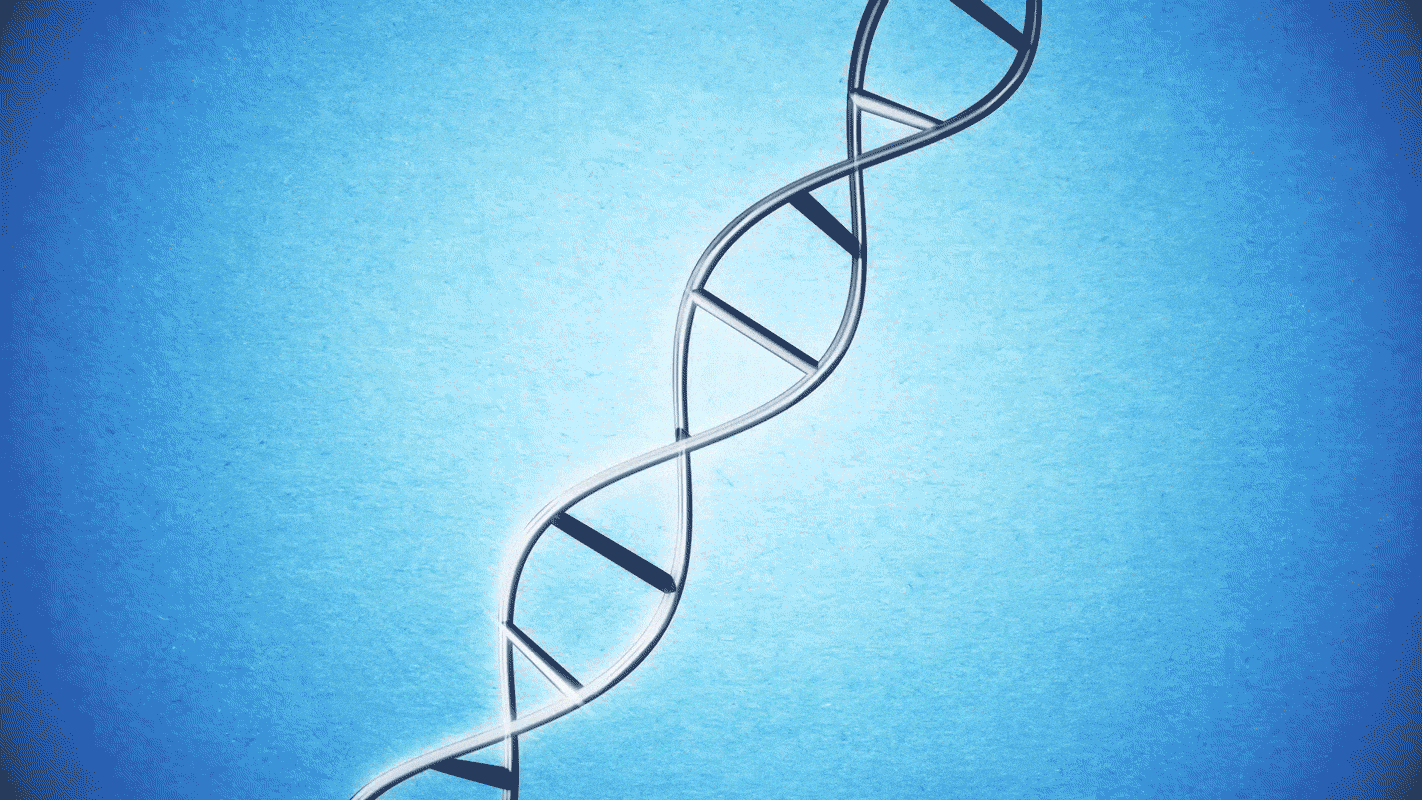 Tutoría Semestre Primavera 2022Genética Básica G1
Módulo 4 – Genética CuantitativaEstimación por Modelo Animal y BLUP
Tutor: Bastián Fernández S.
Best Linear Unbiased Prediction (BLUP)
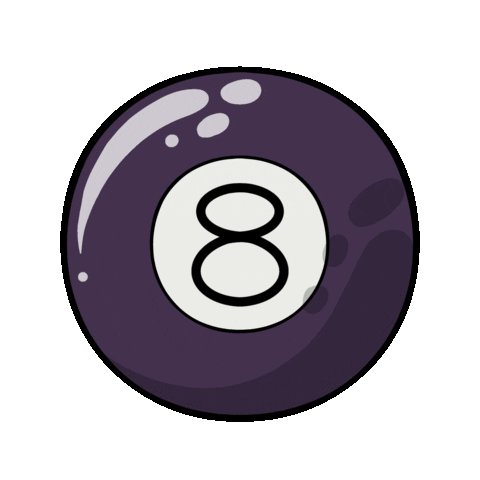 BLUP
La ecuación original en notación matricial corresponde a:
Solución
PROBLEMA
“El Dr. Henderson demostró que las soluciones anteriores pueden ser obtenidas conjuntamente a través de un sistema de ecuaciones conocido como ecuaciones de los modelos mixtos de Henderson”:
Modelo que describe el valor fenotípico de los animales en base al nivel de los animales (o efecto animal)
Modelo Animal Aditivo
3
[Speaker Notes: Mejor = Minimiza varianza
Lineal = Relación lineal
Insesgado = Esperanza de EBV es TBV]
Estimando a través del Método BLUP
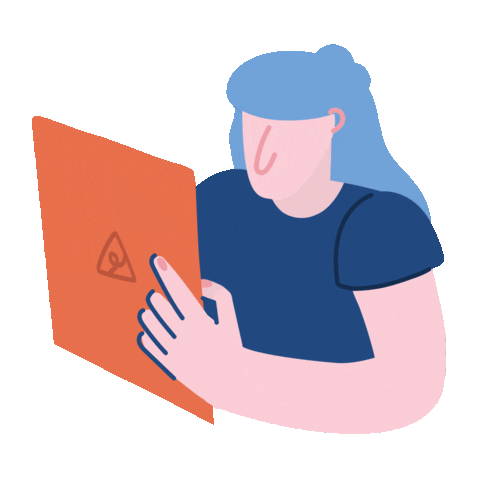 Estimación a través del Método BLUP
Año
Ejemplo
1 (14)
2 (9)
3 (11)
2000
4 (6)
6 (20)
5 (10)
2001
Es posible explicar cada observación (medición fenotípica) a través del siguiente modelo:
5
Estimación a través del Método BLUP
Año
Ejemplo
1 (14)
2 (9)
3 (11)
2000
4 (6)
6 (20)
5 (10)
2001
Este mismo modelo en notación matricial:
6
Estimación a través del Método BLUP
Año
Ejemplo
1 (14)
2 (9)
3 (11)
2000
4 (6)
6 (20)
5 (10)
2001
Este mismo modelo en notación matricial:
Se deben determinar efectos fijos y aleatorios al mismo tiempo
7
Estimación a través del Método BLUP
Ejemplo
Se utilizan las ecuaciones de los modelos mixtos de Henderson:
También como:
8
Estimación a través del Método BLUP
Ejemplo
TRANSPOSICIÓN
Se utilizan las ecuaciones de los modelos mixtos de Henderson:
También como:
9
Estimación a través del Método BLUP
Ejemplo
Matriz de parentesco
10
Estimación a través del Método BLUP
Ejemplo
Matriz de parentesco
11
Estimación a través del Método BLUP
Ejemplo
Matriz de parentesco
12
Estimación a través del Método BLUP
Ejemplo
Matriz de parentesco
13
Estimación a través del Método BLUP
Ejemplo
Matriz de parentesco
14
Estimación a través del Método BLUP
Ejemplo
Matriz de parentesco
15
Estimación a través del Método BLUP
Ejemplo
Matriz de parentesco
16
Estimación a través del Método BLUP
Ejemplo
Matriz de parentesco
17
Estimación a través del Método BLUP
Ejemplo
Matriz de parentesco
18
Estimación a través del Método BLUP
Ejemplo
Matriz de parentesco
19
Estimación a través del Método BLUP
Ejemplo
Matriz de parentesco
20
Estimación a través del Método BLUP
Ejemplo
21
Estimación a través del Método BLUP
Ejemplo
22
Estimación a través del Método BLUP
Ejemplo
23
Estimación a través del Método BLUP
Ejemplo
24
Estimación a través del Método BLUP
Ejemplo
25
Estimación a través del Método BLUP
Ejemplo
26
Estimación a través del Método BLUP
Ejemplo
27
Estimación a través del Método BLUP
Ejemplo
28
Estimación a través del Método BLUP
Ejemplo
29
Estimación a través del Método BLUP
Ejemplo
30
Estimación a través del Método BLUP
Ejemplo
31
Ejemplo
32
Ejemplo
33
Ejemplo
34
Ejemplo
35
Ejemplo
36
Ejemplo
37
Estimación a través del Método BLUP
Año
Ejemplo
1 (14)
2 (9)
3 (11)
2000
4 (6)
6 (20)
5 (10)
2001
38
Estimación a través del Método BLUP
Año
Ejemplo
1 (14)
2 (9)
3 (11)
2000
4 (6)
6 (20)
5 (10)
2001
39
Estimación a través del Método BLUP
Año
Ejemplo
1 (14)
2 (9)
3 (11)
2000
4 (6)
6 (20)
5 (10)
2001
40
Ejercicio 1
Con la siguiente información estime los valores aditivos de cada individuo por método BLUP.
Ejemplo
Año
1 (13)
2
1990
3 (7)
1991
41
Estimación a través del Método BLUP
Año
Ejemplo
1990
1 (13)
2
1991
3 (7)
Este mismo modelo en notación matricial:
42
Estimación a través del Método BLUP
Ejemplo
Se utilizan las ecuaciones de los modelos mixtos de Henderson:
También como:
43
Estimación a través del Método BLUP
Ejemplo
TRANSPOSICIÓN
Se utilizan las ecuaciones de los modelos mixtos de Henderson:
También como:
44
Estimación a través del Método BLUP
Ejemplo
Matriz de parentesco
45
Estimación a través del Método BLUP
Ejemplo
Matriz de parentesco
46
Estimación a través del Método BLUP
Ejemplo
Matriz de parentesco
47
Estimación a través del Método BLUP
Ejemplo
Matriz de parentesco
48
Estimación a través del Método BLUP
Ejemplo
Matriz de parentesco
49
Estimación a través del Método BLUP
Ejemplo
Matriz de parentesco
50
Estimación a través del Método BLUP
Ejemplo
51
Estimación a través del Método BLUP
Ejemplo
52
Estimación a través del Método BLUP
Ejemplo
53
Estimación a través del Método BLUP
Ejemplo
54
Estimación a través del Método BLUP
Ejemplo
55
Estimación a través del Método BLUP
Ejemplo
56
Estimación a través del Método BLUP
Ejemplo
57
Estimación a través del Método BLUP
Ejemplo
58
Estimación a través del Método BLUP
Ejemplo
59
Ejemplo
60
Ejemplo
61
Ejemplo
62
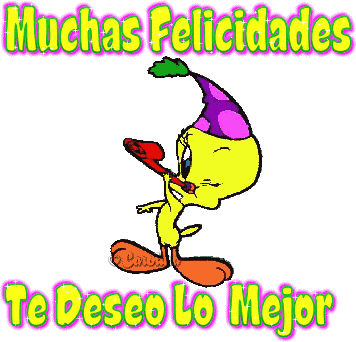 Ecuaciones importantes
Modelo Animal Aditivo (en notación matricial)
Ecuaciones de los modelos mixtos de Henderson
63